ЖИЛ ЧЕЛОВЕК…
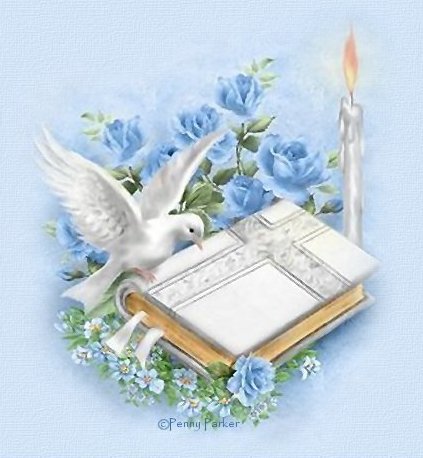 ХРИСТИАНСКИЕ 
ПРИТЧИ
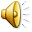 Притча – это короткий иносказательный, поучительный рассказ. Из поколения в поколение они передавались из уст в уста, но при этом не утратили своей мудрости и простоты. Они всегда побуждают человека к размышлению, несут в себе доброту и любовь, учат находить ответы на вопросы бытия.
Простые уроки здравого смысла преподают нам притчи.
В одном городе
приключилась засуха. Лето было в разгаре, и городской священник созвал всех утром в храм молиться о дожде. Пришёл весь город, и весь город смеялся над одним ребёнком – ребёнок пришёл с зонтиком. Каждый смеялся и говорил:
 Дурачок, зачем ты притащил зонтик? Потеряешь, дождя-то нет.
- А я думал, что если вы помолитесь, то дождь пойдёт, - ответил ребёнок.
Возвращались как-то
старый и молодой монах в свою обитель. Путь их пересекла река, которая из-за дождей сильно разлилась. На берегу стояла женщина, которой также нужно было перебраться на противоположный берег, но она не могла обойтись без посторонней помощи. Обет строго-настрого запрещал монахам прикасаться к женщинам. Молодой монах, заметив женщину, демонстративно отвернулся, а старый подошёл к ней, взял на руки и перенёс её через речку.
     Весь оставшийся путь монахи хранили молчание, но у самой обители молодой монах не выдержал:
 Как ты мог прикоснуться к женщине!? Ты же давал обет!
      На что старый ответил:
- Я перенёс её и оставил на берегу реки, а ты до сих пор её несёшь.
Однажды ученики
пришли к старцу и спросили его: почему дурные наклонности легко овладевают человеком, а добрые – трудно, и при этом сидят в душе непрочно.
 А что будет, если здоровое семя оставить на солнце, а больное зарыть в землю? – спросил старец,
     Ученики ответили:
 Хорошее семя, оставленное без почвы, погибнет, а плохое семя прорастёт, даст плоды.
- Так поступают и люди, - сказал им старец. – Вместо того, чтобы втайне творить добрые дела и глубоко в душе растить зачатки доброго, они выставляют их напоказ и тем губят. А свои недостатки и грехи, наоборот, прячут глубоко в душе, чтобы не увидели другие. Глубоко они там прорастают и губят человеческое сердце.
Едет хмурый человек
в троллейбусе и думает:
«Вокруг ничего хорошего, одна тоска. Жена – ворчунья, дети – хулиганы, начальник – злыдня…»
     За его спиной – ангел-хранитель с блокнотом и ручкой. Записывает и думает: «Одна тоска, начальник – злыдня, жена – ворчунья, дети – хулиганы… Вроде, было уже… И зачем ему это всё время? Но раз заказывает – придётся исполнять…»
По берегу моря гулял мужчина.
Всё вокруг было усеяно водорослями, мелкими рыбками и морскими звёздами, которые выбросило на берег после страшного  шторма.
     И вдруг он увидел маленькую девочку. Она наклонилась до земли, брала что-то, а потом бросала в море.
 Зачем ты это делаешь? – спросил мужчина. – Ты же не сможешь помочь им всем! Их слишком много!
- Может быть, - ответила девочка, бросая как можно дальше в море ещё одну морскую звезду. – Но для неё я сделала всё, что смогла.
Жил-был голубь,
который постоянно менял гнёзда. Ему был невыносим неприятный, острый	 запах, исходящий от этих гнёзд.
    Как-то раз он горько пожаловался на это старому, опытному голубю. Тот всё выслушал и сказал:
- Обрати внимание: оттого, что ты постоянно перелетаешь из гнезда в гнездо, ничего не меняется: запах, который тебе так мешает, идёт не от гнезда, а от тебя самого.
Источники:
«Жил человек…», сборник христианских притч, НИКЕЯ, Москва, 2009г.
   Иллюстрации:
   www.aif.ru 
   old.rusk.ru 
   http://www.bg-znanie.ru/rubrics.php?r_id=731 
   http://www.bethlehem.ru/component/option,com_true/Itemid,291/func,detail/catid,9/id,393/  
   http://vibiri.wordpress.com/2009/02/19/христианские-открытки/
   http://images.yandex.ru/yandsearch


Автор

Воронина Валентина Владимировна
учитель начальных классов
ГОУ СОШ №853, Москва 
2010 год